Анализ бонитировки крупного рогатого скота мясного направления продуктивности. Анализ бонитировки  отрасли свиноводства. О государственной услуге «Выдача заключений о соответствии (несоответствии) деятельности лица требованиям, предъявляемым к определенному виду организации по племенному животноводству»
Племенная база мясного скотоводства
ЧИСЛЕННОСТЬ И КЛАССНЫЙ СОСТАВ КРУПНОГО РОГАТОГО СКОТА ГЕРЕФОРДСКОЙ ПОРОДЫ В ПЛЕМЕННЫХ ПРЕДПРИЯТИЯХ КИРОВСКОЙ ОБЛАСТИ
РАСПРЕДЕЛЕНИЕ КОРОВ ПО ЖИВОЙ МАССЕ
ХАРАКТЕРИСТИКА КОРОВ ПО МОЛОЧНОСТИ
РАСПРЕДЕЛЕНИЕ МОЛОДНЯКА ПО ЖИВОЙ МАССЕ
Ведомость породного и классного состава свиней
Продуктивность свиноматок
Оценка ремонтного молодняка при живой массе 100 кг (за год)
ЗАПРОС
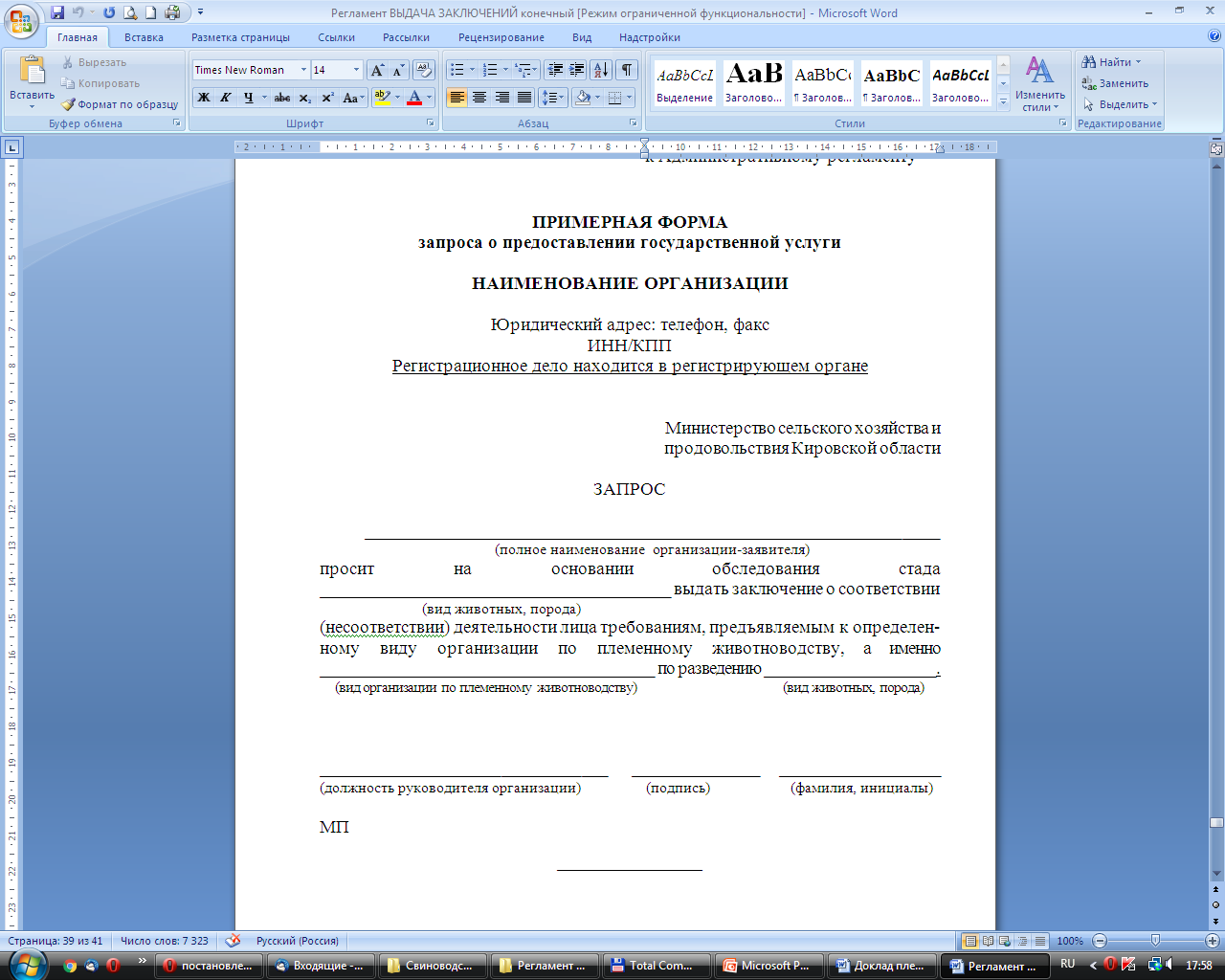 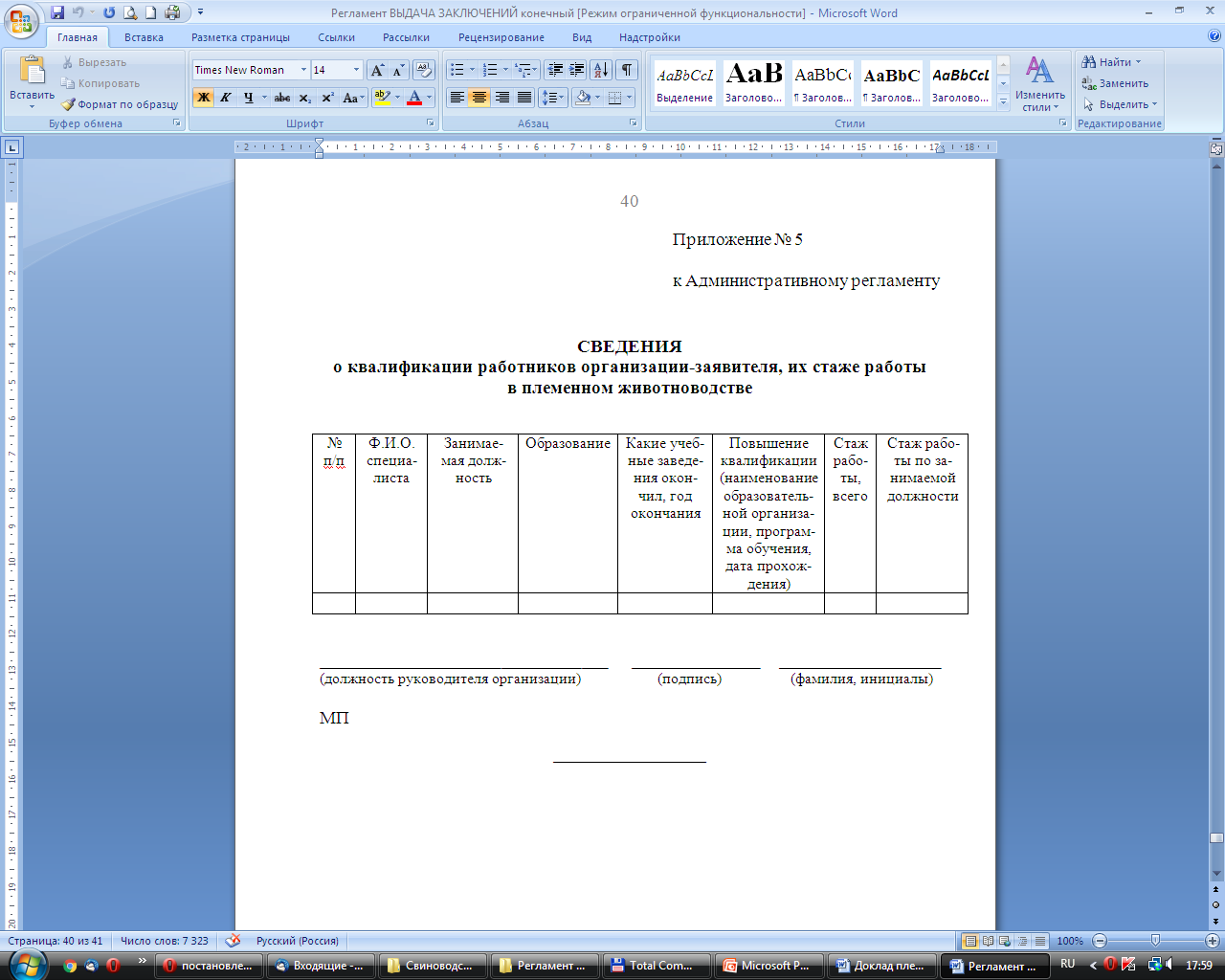 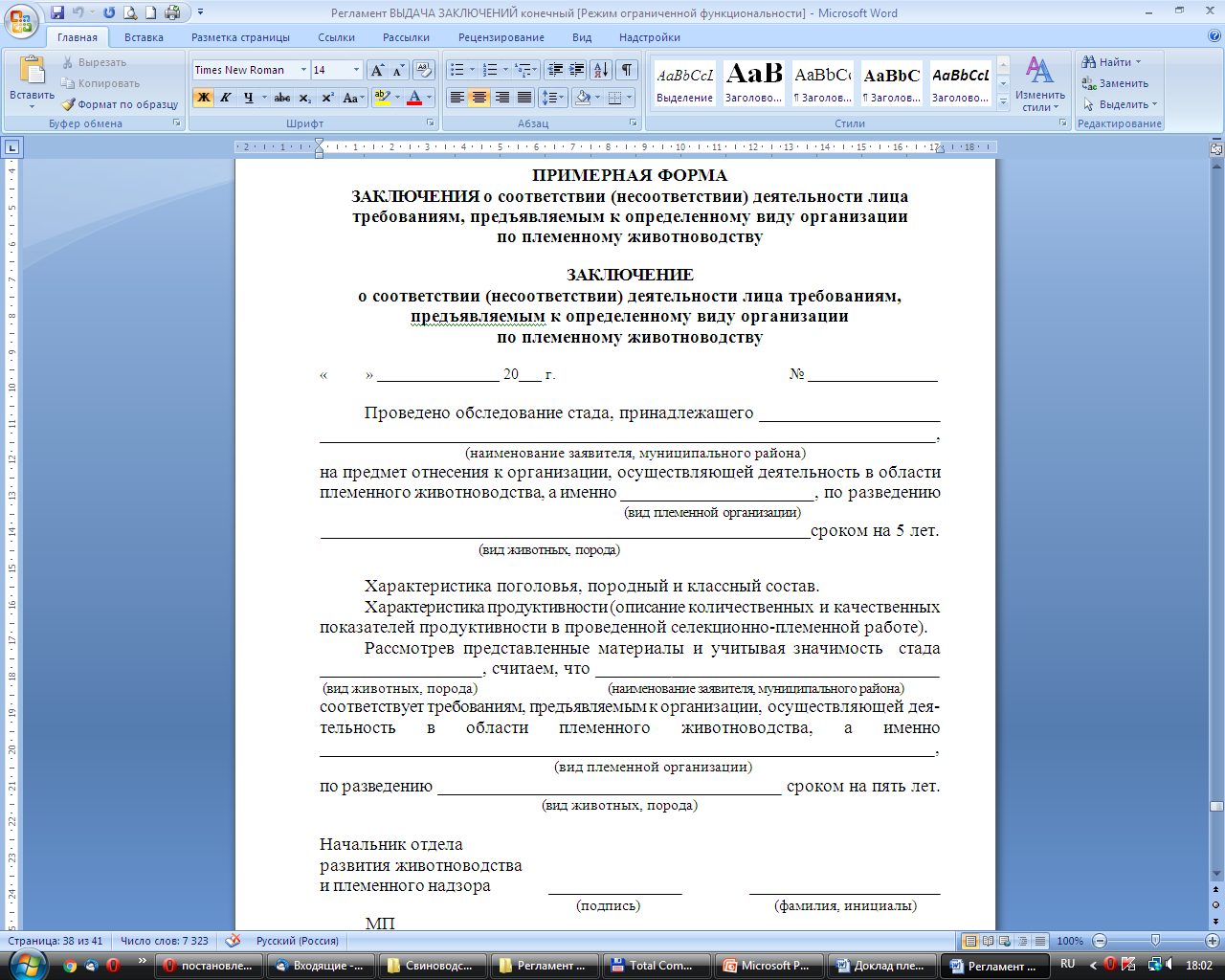